http://www.o-detstve.ru  / Портал «О детстве»
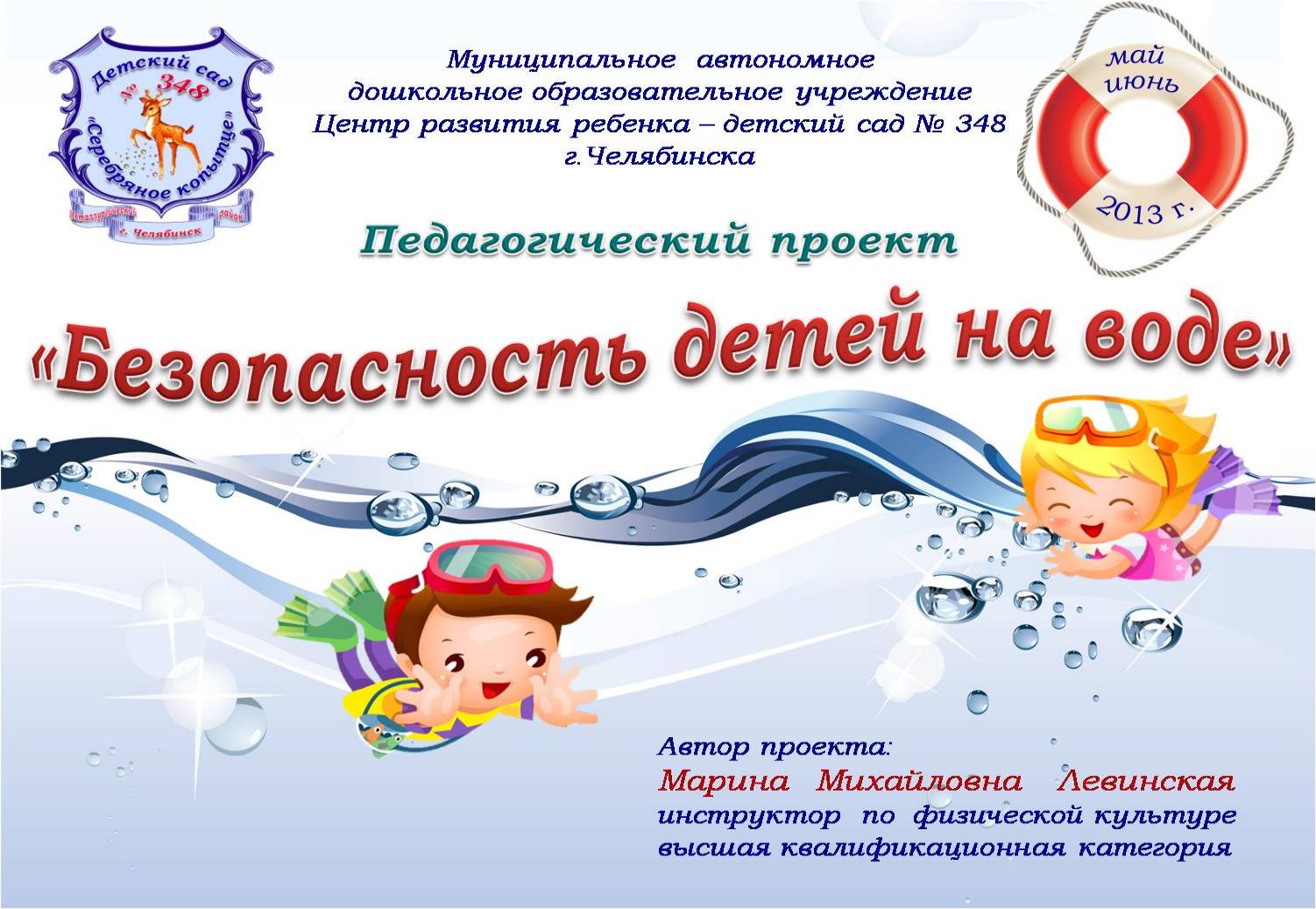 IV Всероссийская дистанционная конференция «Проектная деятельность в образовательном учреждении»
http://www.o-detstve.ru  / Портал «О детстве»
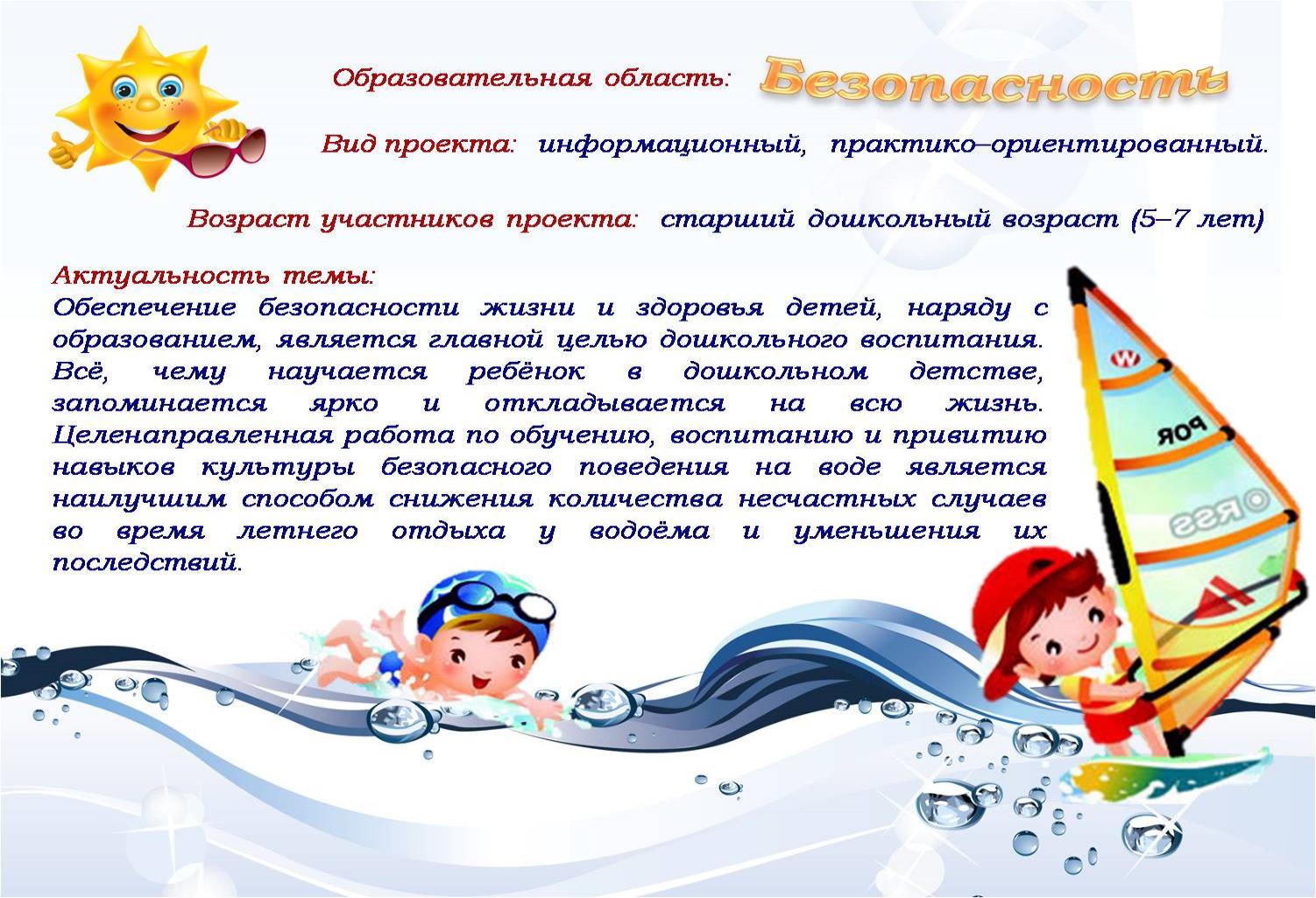 IV Всероссийская дистанционная конференция «Проектная деятельность в образовательном учреждении»
http://www.o-detstve.ru  / Портал «О детстве»
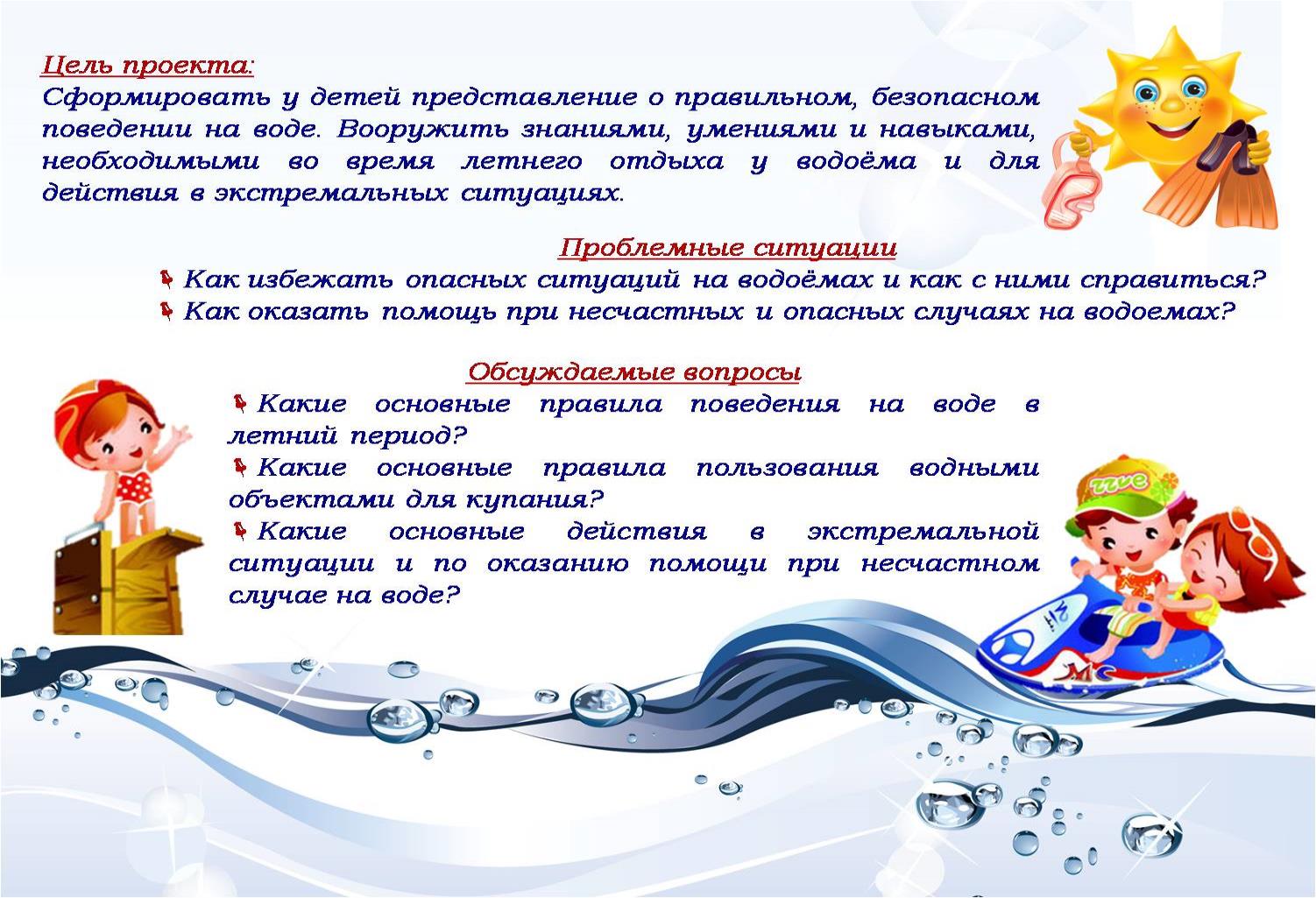 IV Всероссийская дистанционная конференция «Проектная деятельность в образовательном учреждении»
http://www.o-detstve.ru  / Портал «О детстве»
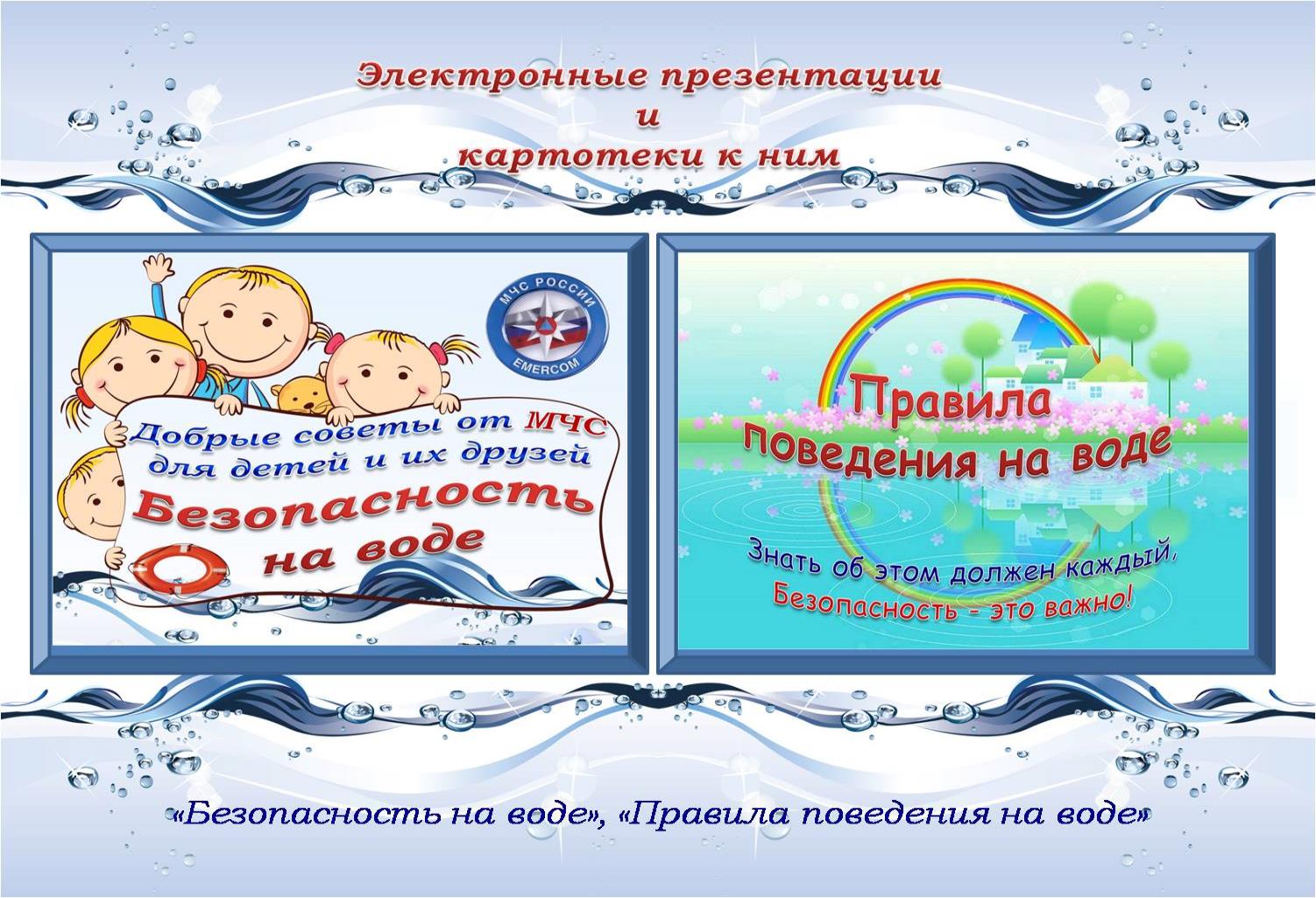 IV Всероссийская дистанционная конференция «Проектная деятельность в образовательном учреждении»
http://www.o-detstve.ru  / Портал «О детстве»
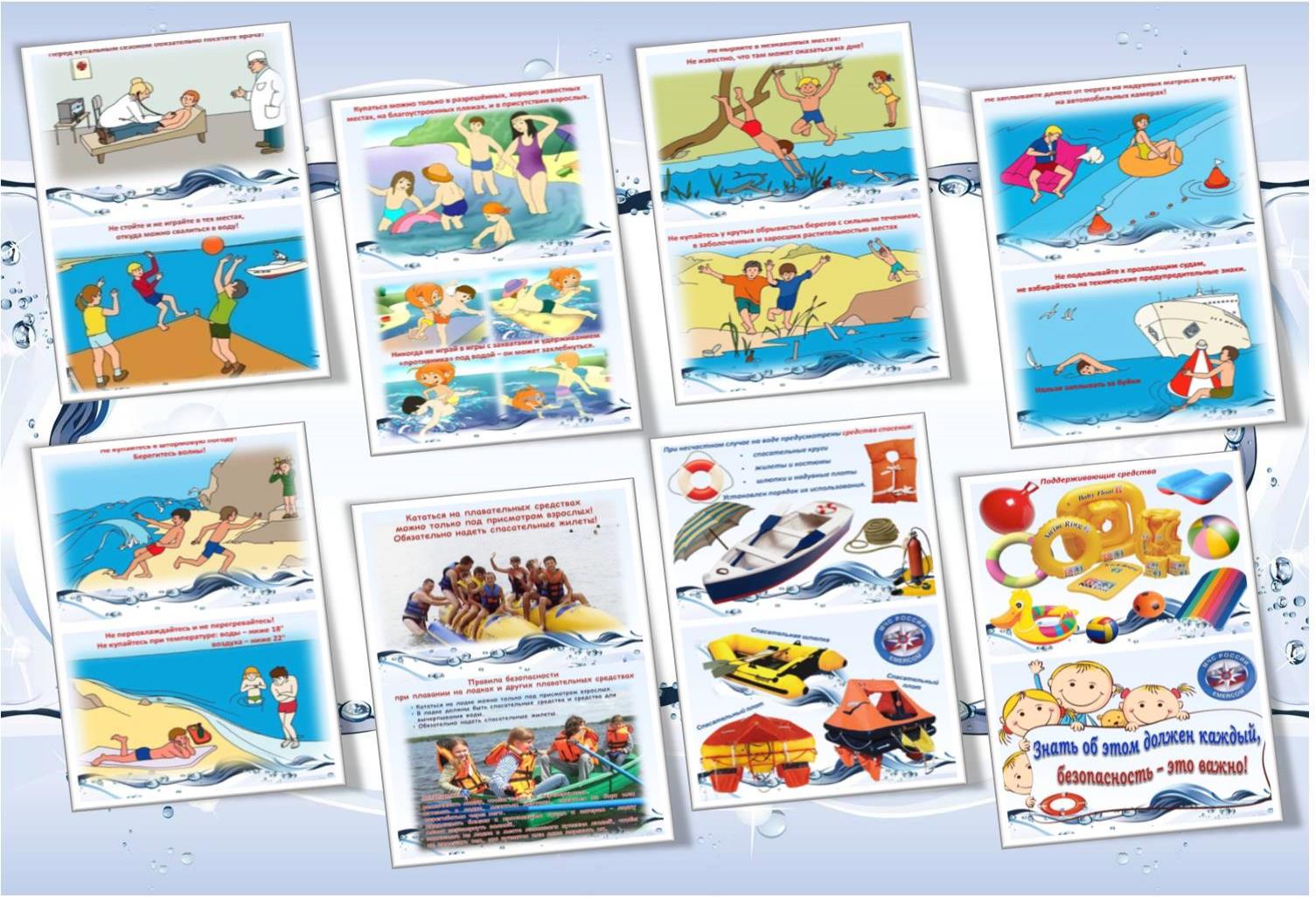 IV Всероссийская дистанционная конференция «Проектная деятельность в образовательном учреждении»
http://www.o-detstve.ru  / Портал «О детстве»
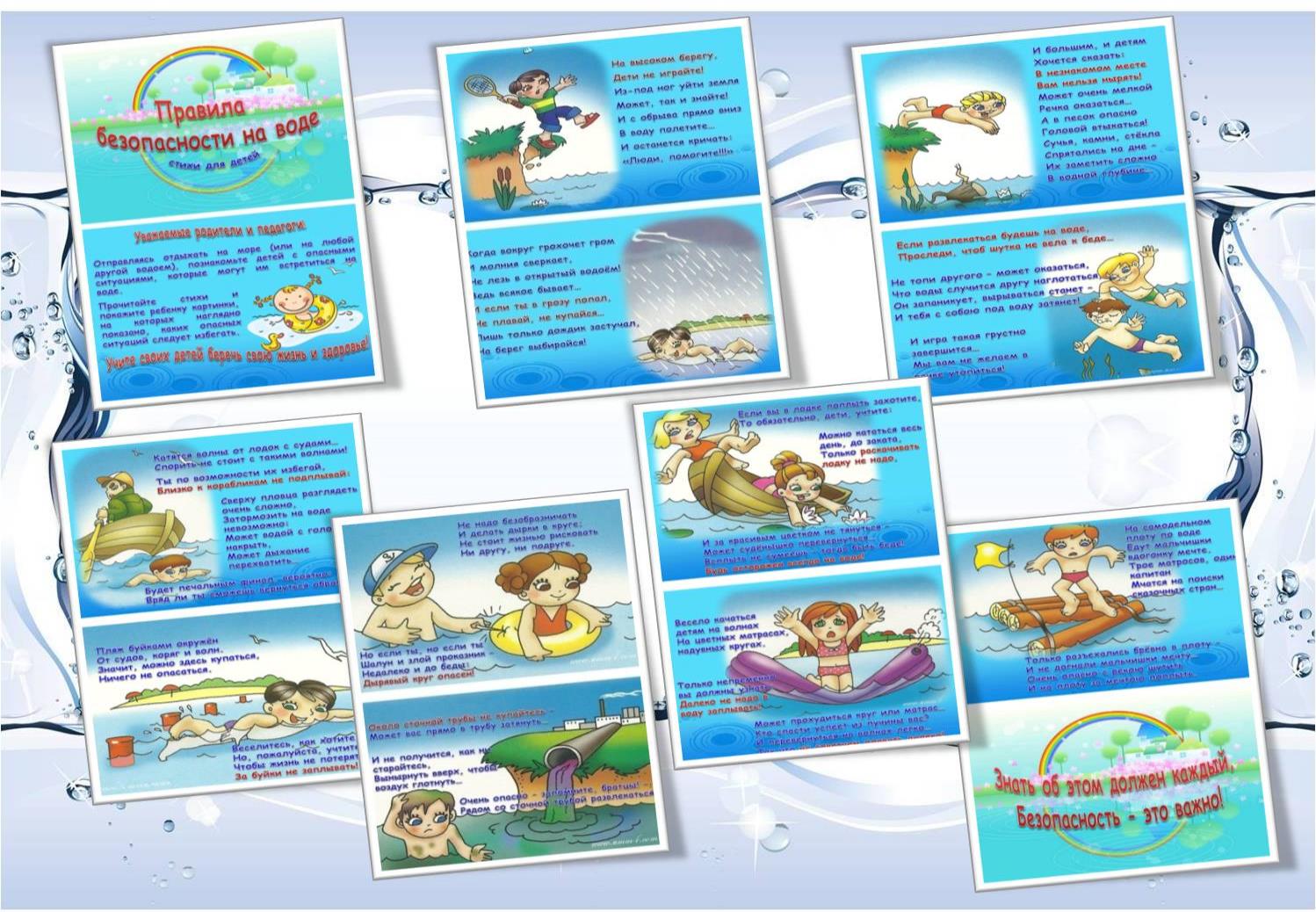 IV Всероссийская дистанционная конференция «Проектная деятельность в образовательном учреждении»
http://www.o-detstve.ru  / Портал «О детстве»
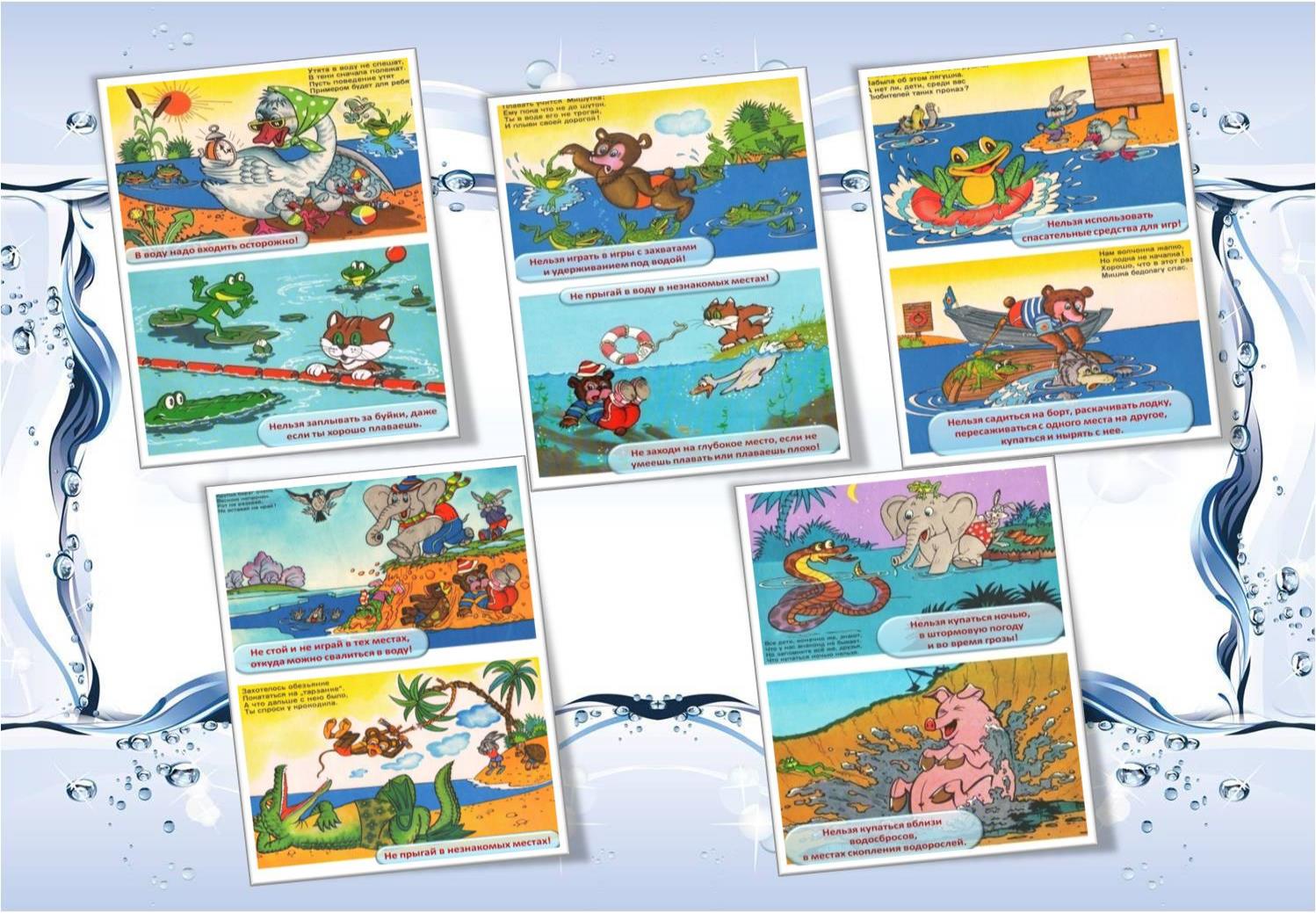 IV Всероссийская дистанционная конференция «Проектная деятельность в образовательном учреждении»
http://www.o-detstve.ru  / Портал «О детстве»
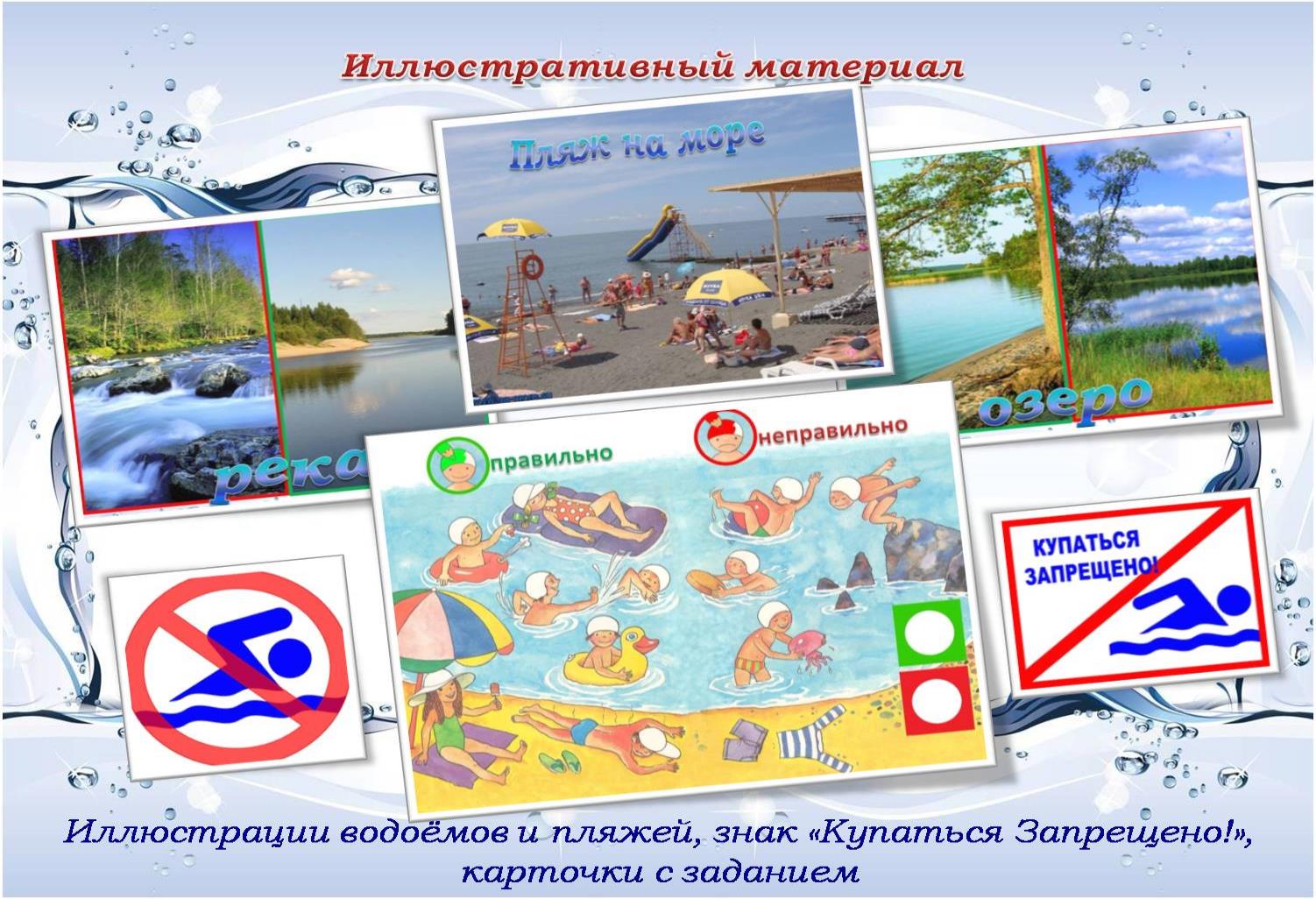 IV Всероссийская дистанционная конференция «Проектная деятельность в образовательном учреждении»
http://www.o-detstve.ru  / Портал «О детстве»
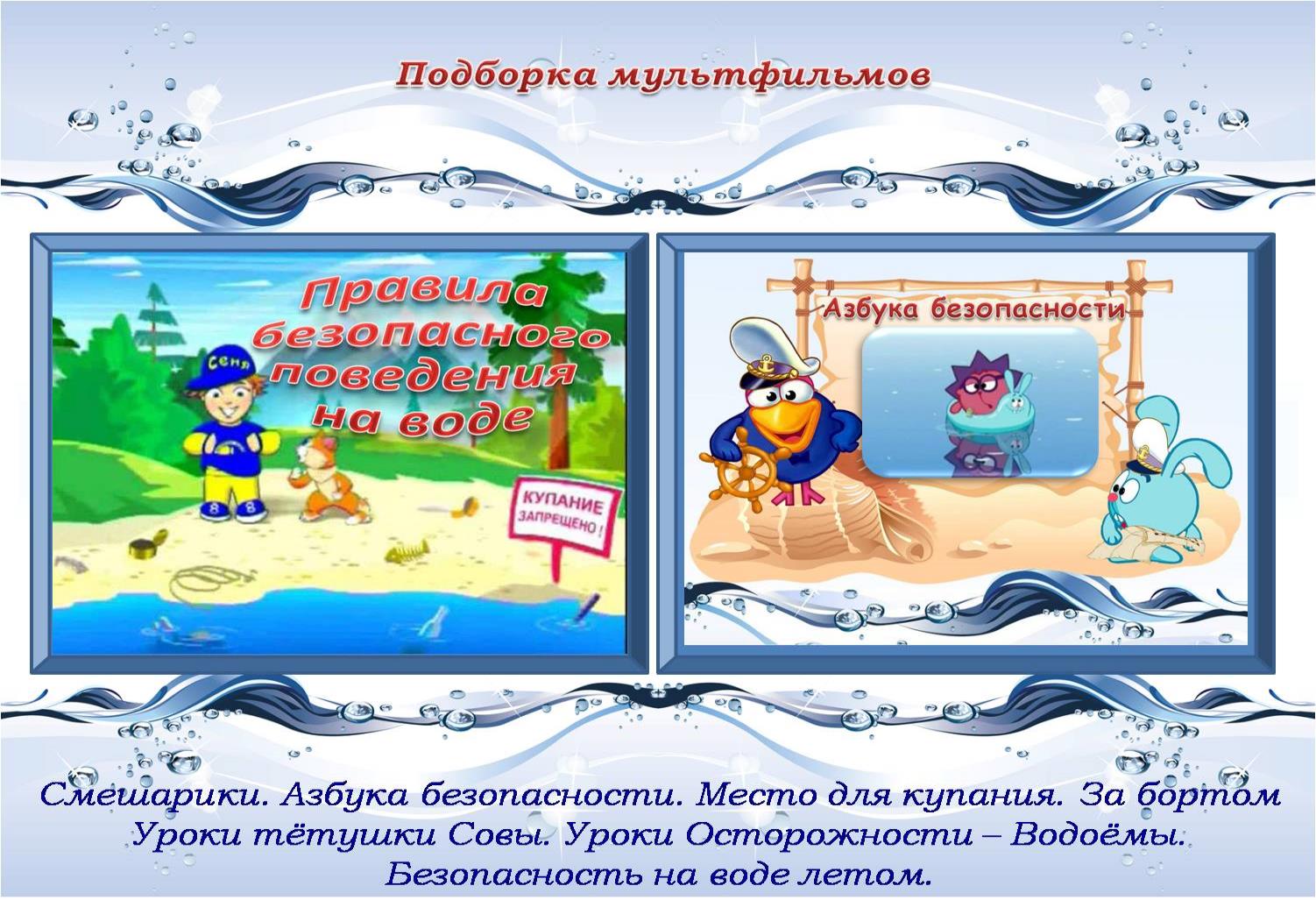 IV Всероссийская дистанционная конференция «Проектная деятельность в образовательном учреждении»
http://www.o-detstve.ru  / Портал «О детстве»
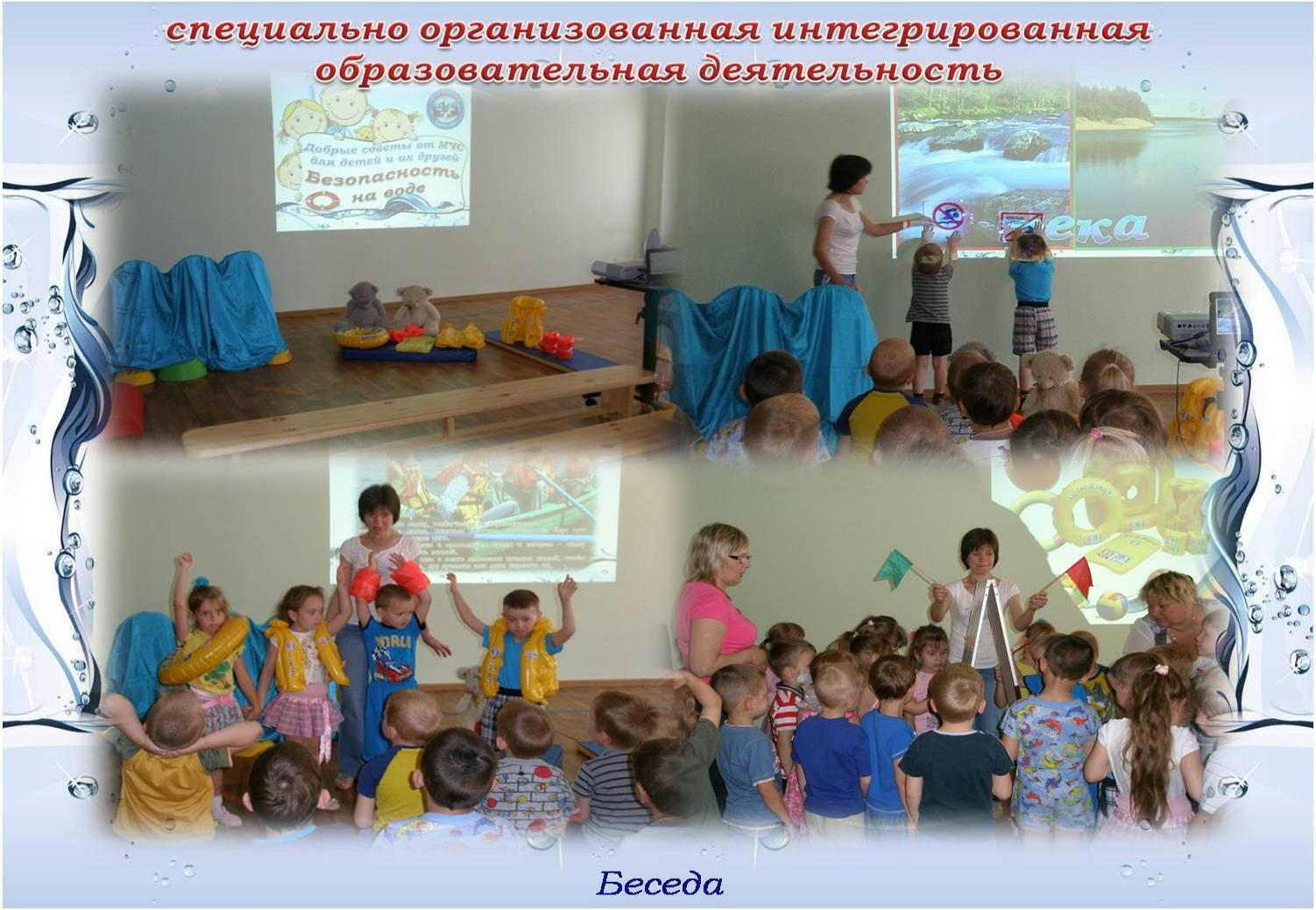 IV Всероссийская дистанционная конференция «Проектная деятельность в образовательном учреждении»
http://www.o-detstve.ru  / Портал «О детстве»
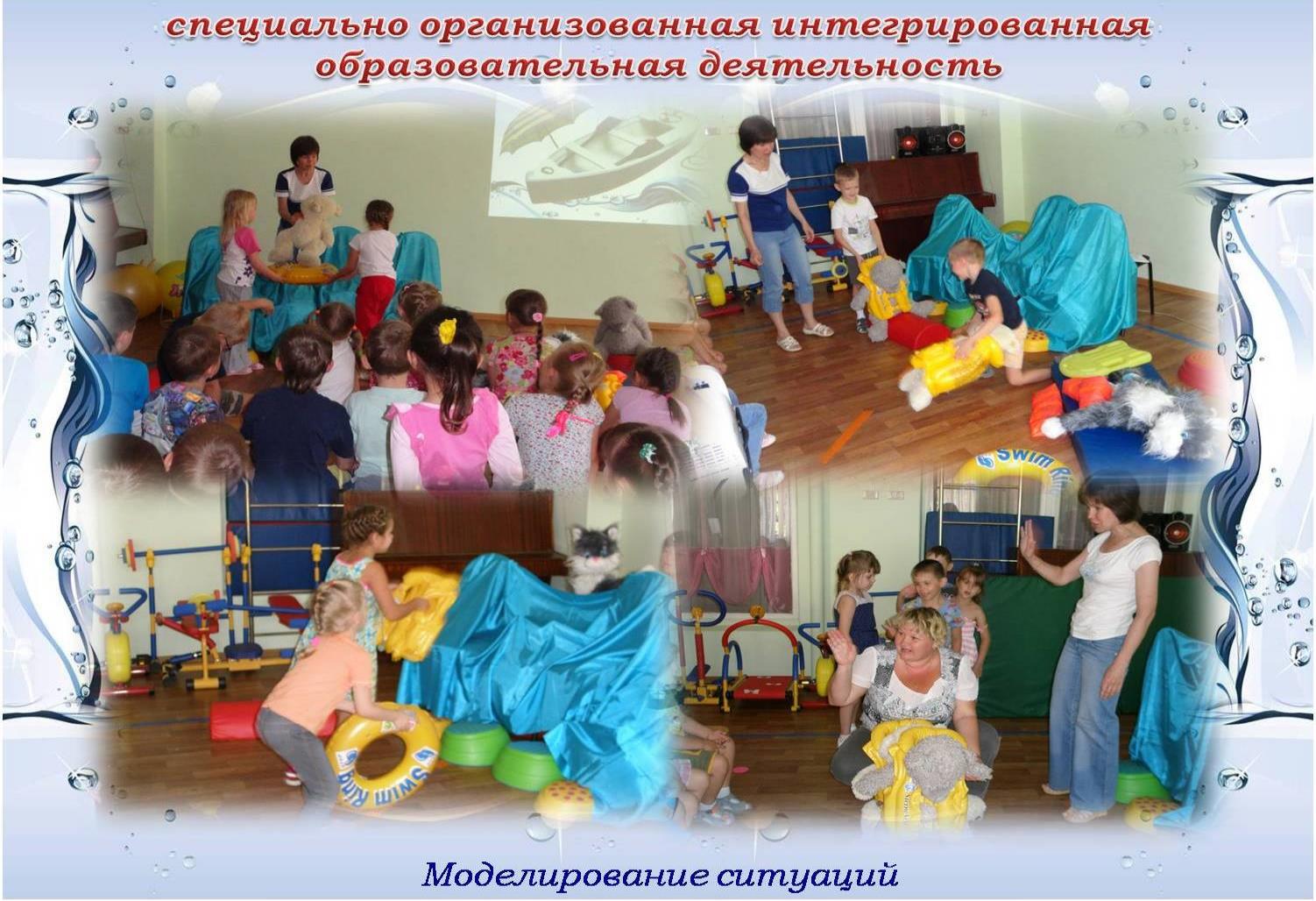 IV Всероссийская дистанционная конференция «Проектная деятельность в образовательном учреждении»
http://www.o-detstve.ru  / Портал «О детстве»
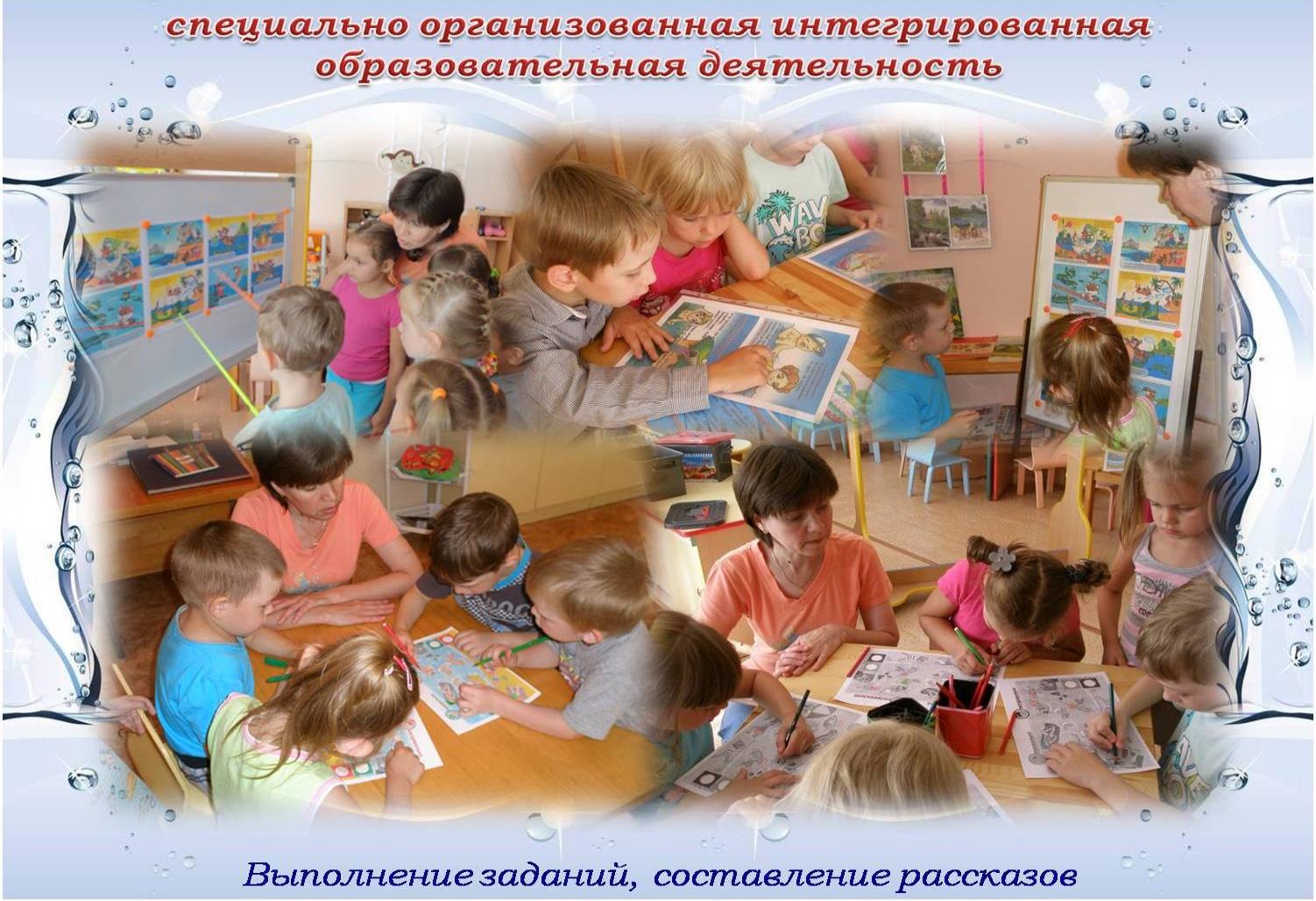 IV Всероссийская дистанционная конференция «Проектная деятельность в образовательном учреждении»
http://www.o-detstve.ru  / Портал «О детстве»
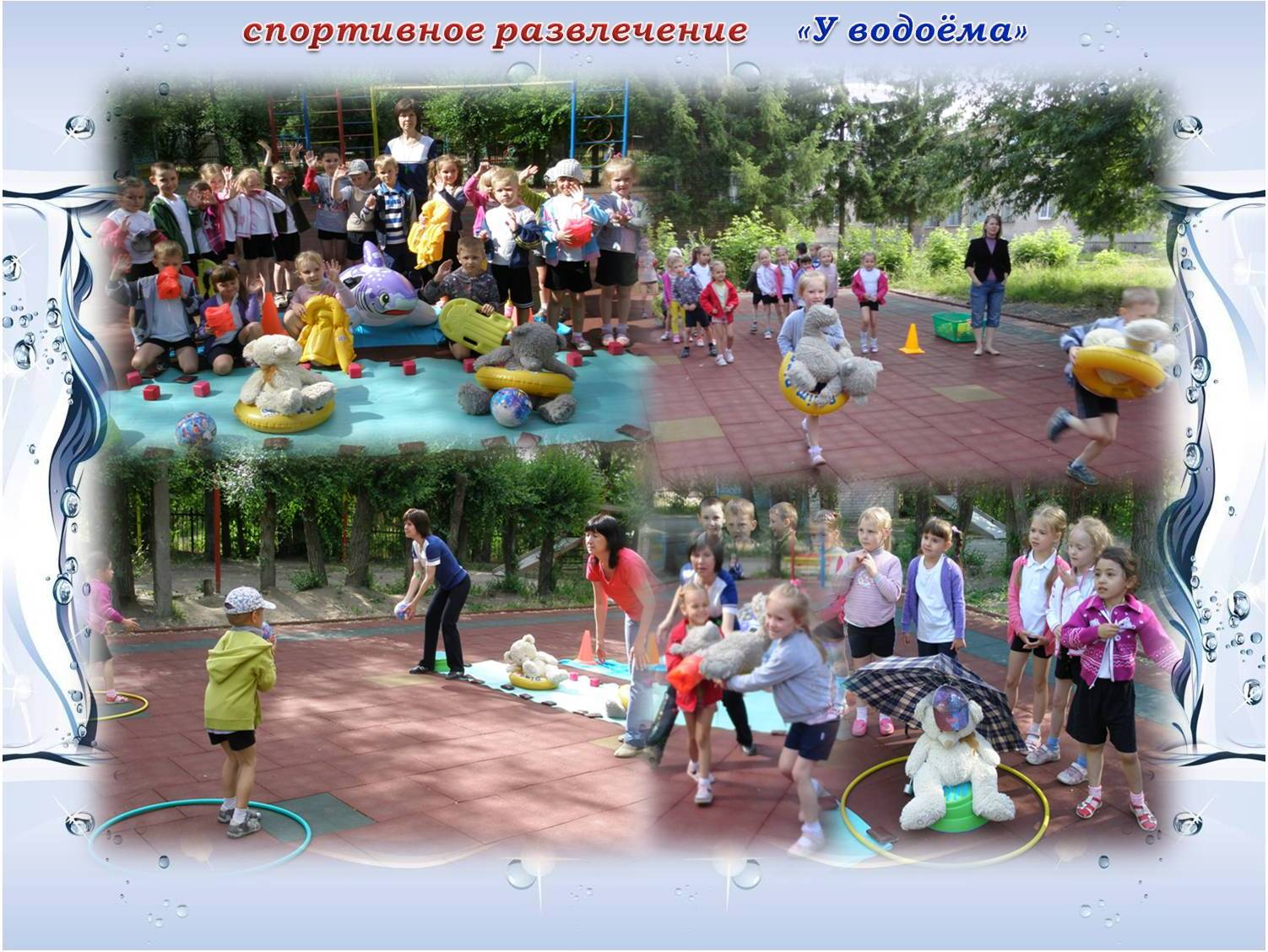 IV Всероссийская дистанционная конференция «Проектная деятельность в образовательном учреждении»
http://www.o-detstve.ru  / Портал «О детстве»
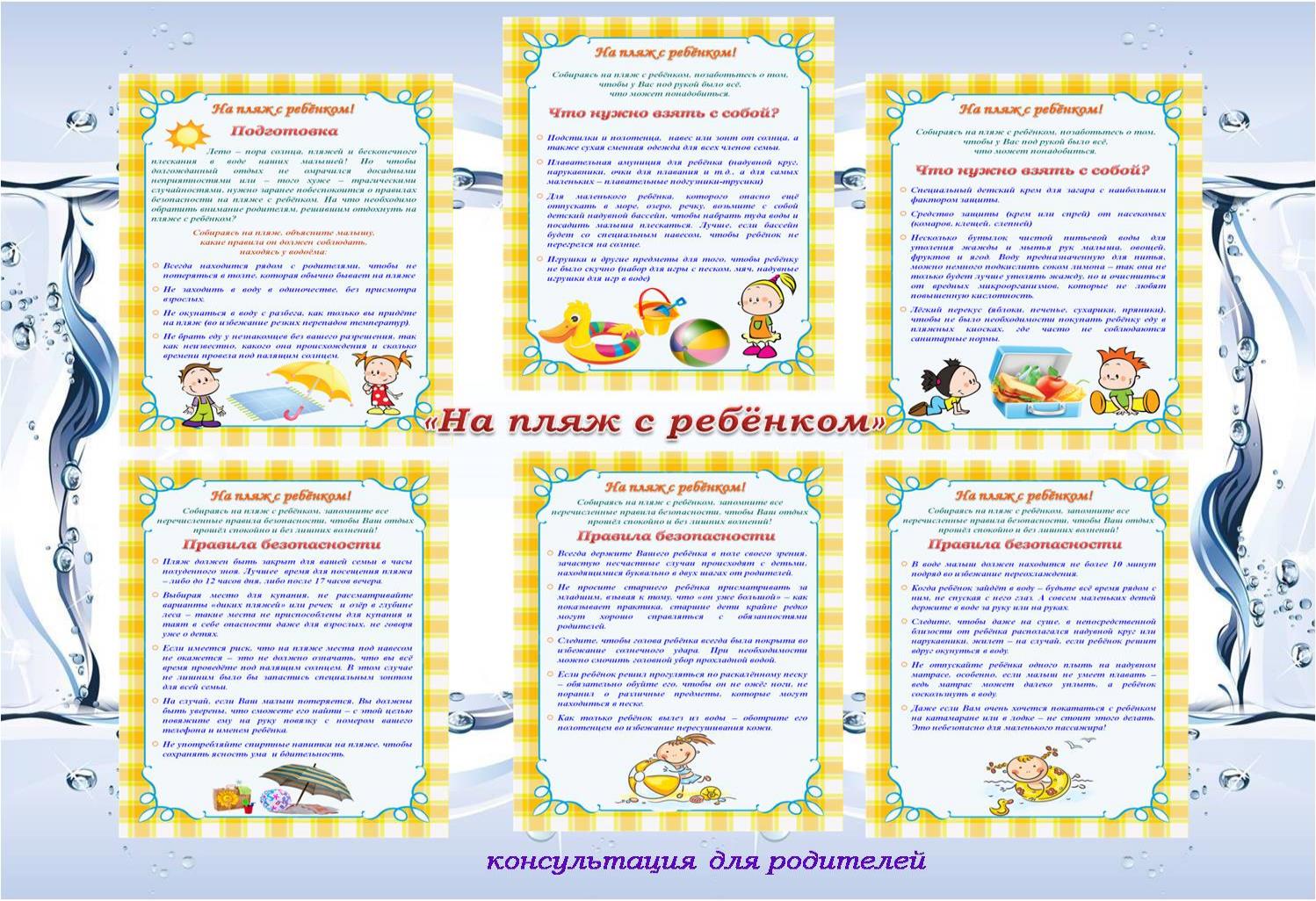 IV Всероссийская дистанционная конференция «Проектная деятельность в образовательном учреждении»
http://www.o-detstve.ru  / Портал «О детстве»
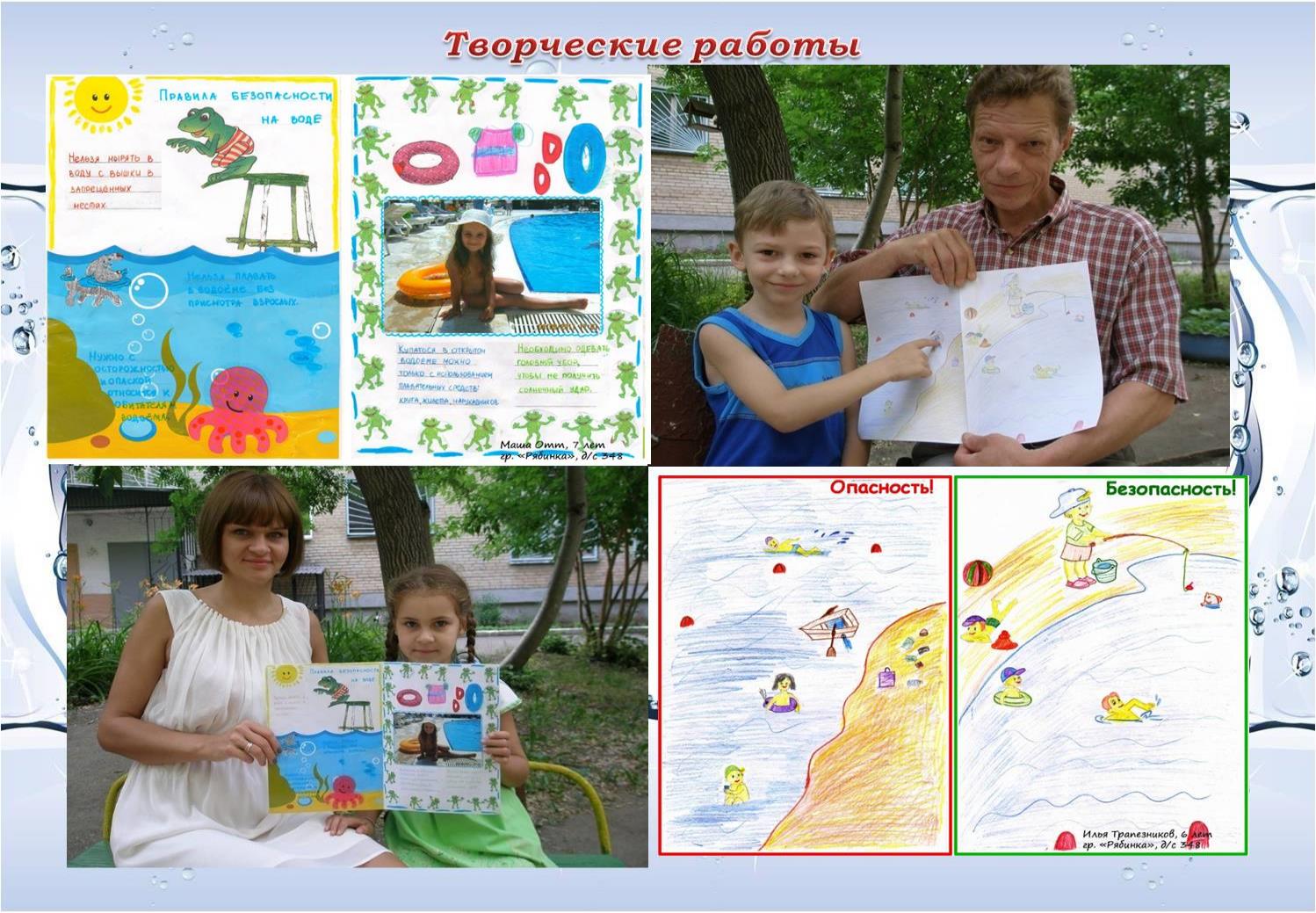 IV Всероссийская дистанционная конференция «Проектная деятельность в образовательном учреждении»
http://www.o-detstve.ru  / Портал «О детстве»
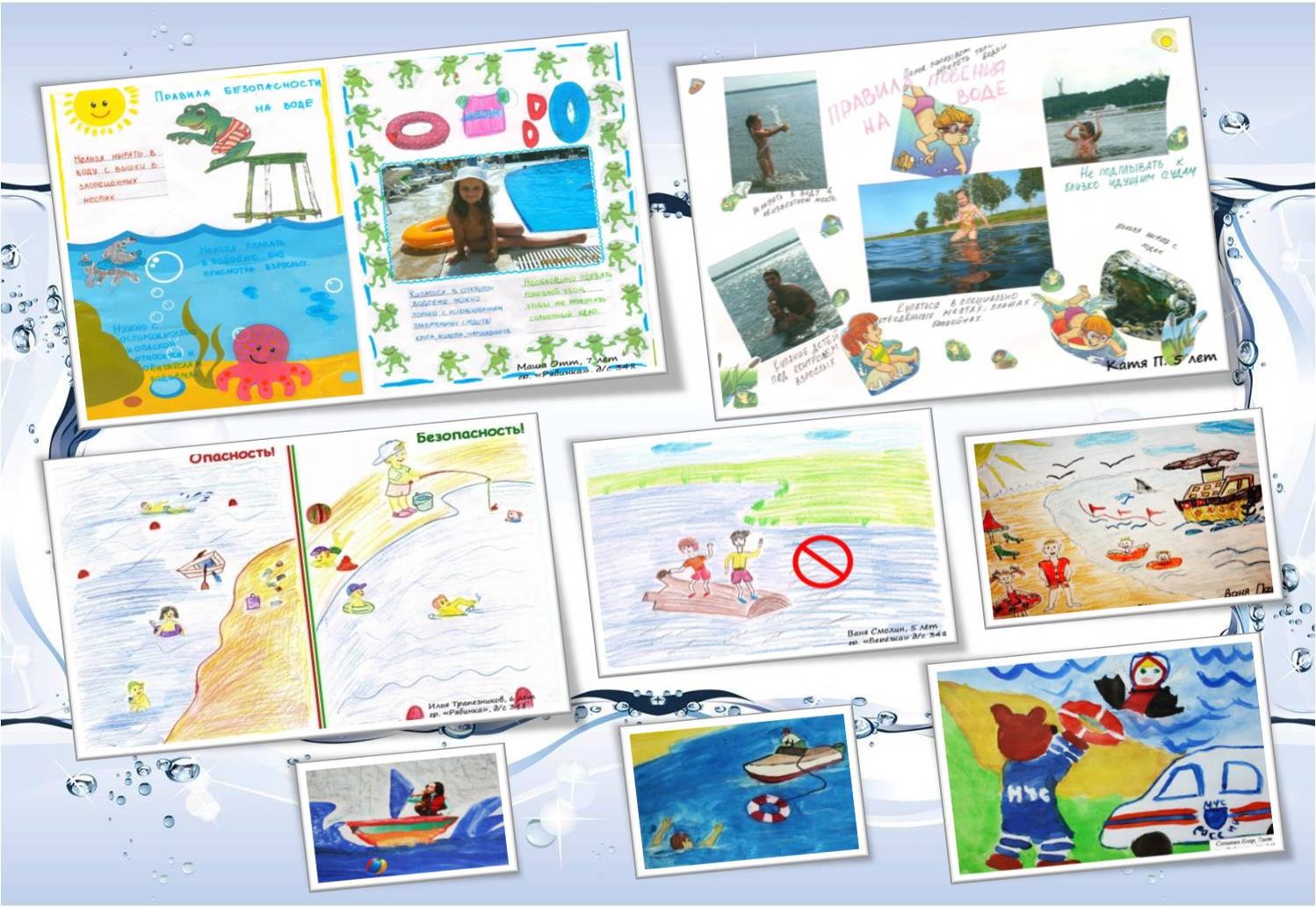 IV Всероссийская дистанционная конференция «Проектная деятельность в образовательном учреждении»
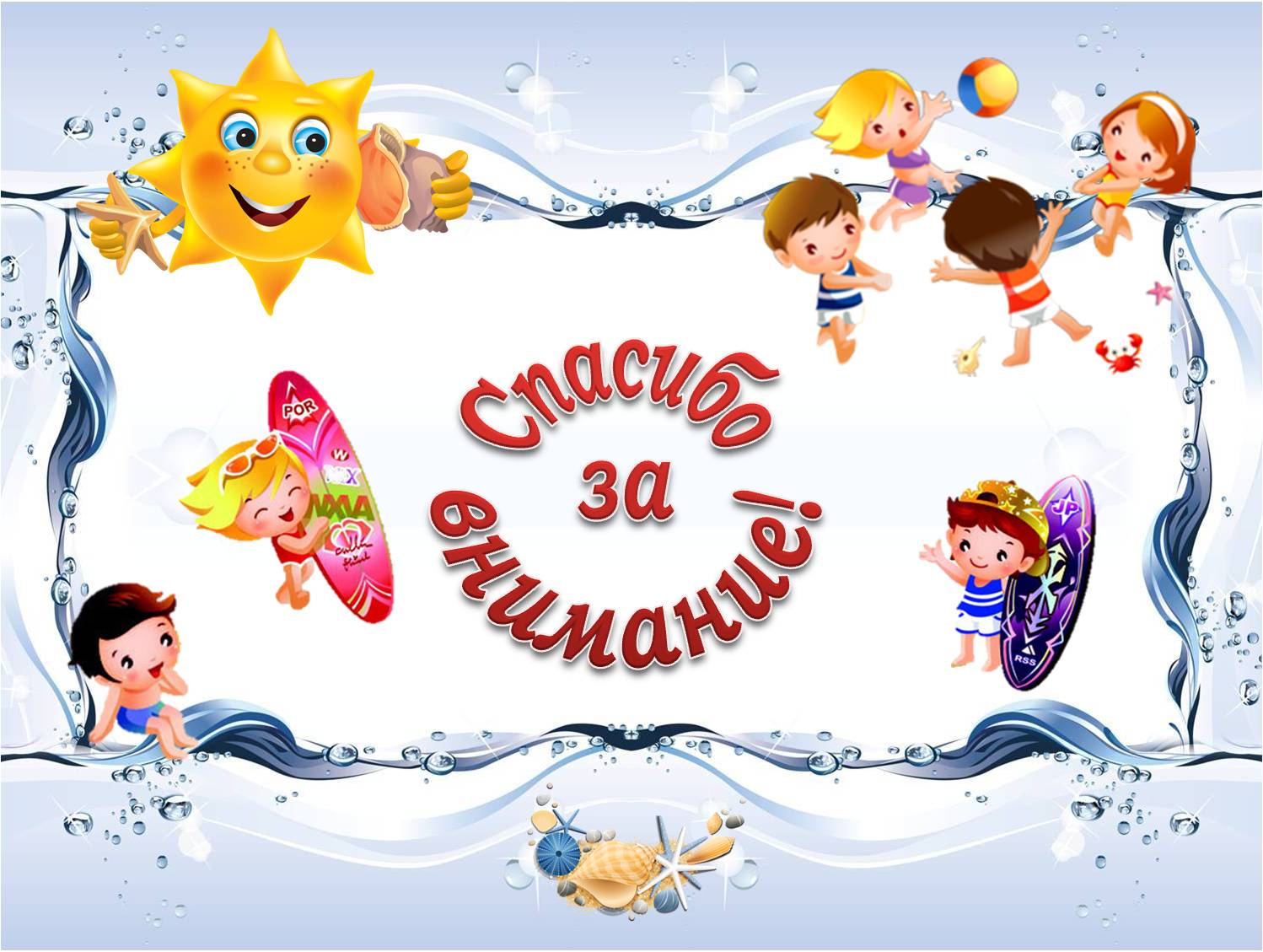 http://www.o-detstve.ru  / Портал «О детстве»
IV Всероссийская дистанционная конференция «Проектная деятельность в образовательном учреждении»